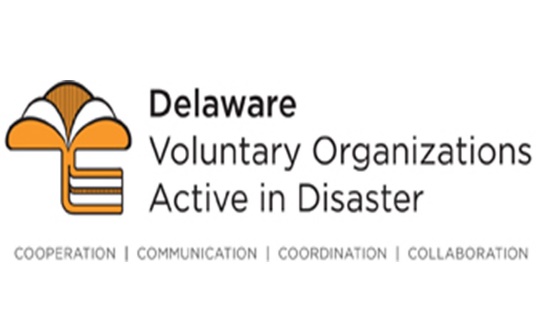 Welcome!

Quarterly Meeting, 2 August 2022

Delaware Volunteer Organizations Active in Disaster (DEVOAD)

Agenda

Storm Season is here! And Hurricane Season started yesterday.

Brief Business Meeting

Long Term Recovery Groups (LTRGs)
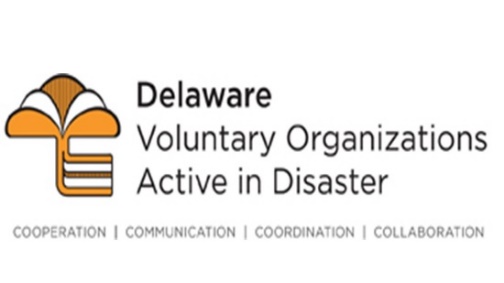 Quarterly Meeting, 2 August 2022

Delaware Volunteer Organizations Active in Disaster (DEVOAD)
Storm Season is here and Hurricane Season started yesterday, 1 August 2022

Storms have already caused damage in our area:
Cecil County, MD wind event, 12 July
Damage to homes in other Maryland counties
Flooding in Buchanan County, VA and West Virginia

And beyond our immediate area:
Severe flooding in eastern Kentucky on 31 July, 38 dead so far
Same storm impacted West Virginia
Flooding in St Louis, MO on 26 July
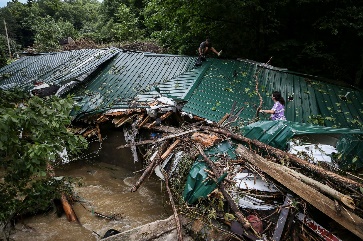 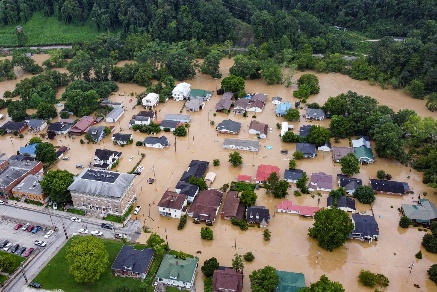 Quarterly Meeting, 2 August 2022

Delaware Volunteer Organizations Active in Disaster (DEVOAD)
Team Rubicon Response
19-25 July


Pictures deleted
Cecil County, MD wind event, 12 July 2022


Map deleted
FINANCIAL REVIEW - Year To Date
CHECKING INCOME

   Dues			$     900.00
   Admin for Lowe’s Grant	$  1,050.00
   Paypal Transfer		$     365.25		Donations
   Expenses:
      Check for DEVOAD shirts   	$      107.16
	Balance		$ 11,962.17

SAVINGS (holdings for Eleventh St Bridge Community LTRG)

     Startup Grants		$    17,500.00
     Longwood Fndtn Grant       	$  175,000.00

  	Balance		 $  192,505.17
Recent Response Activity
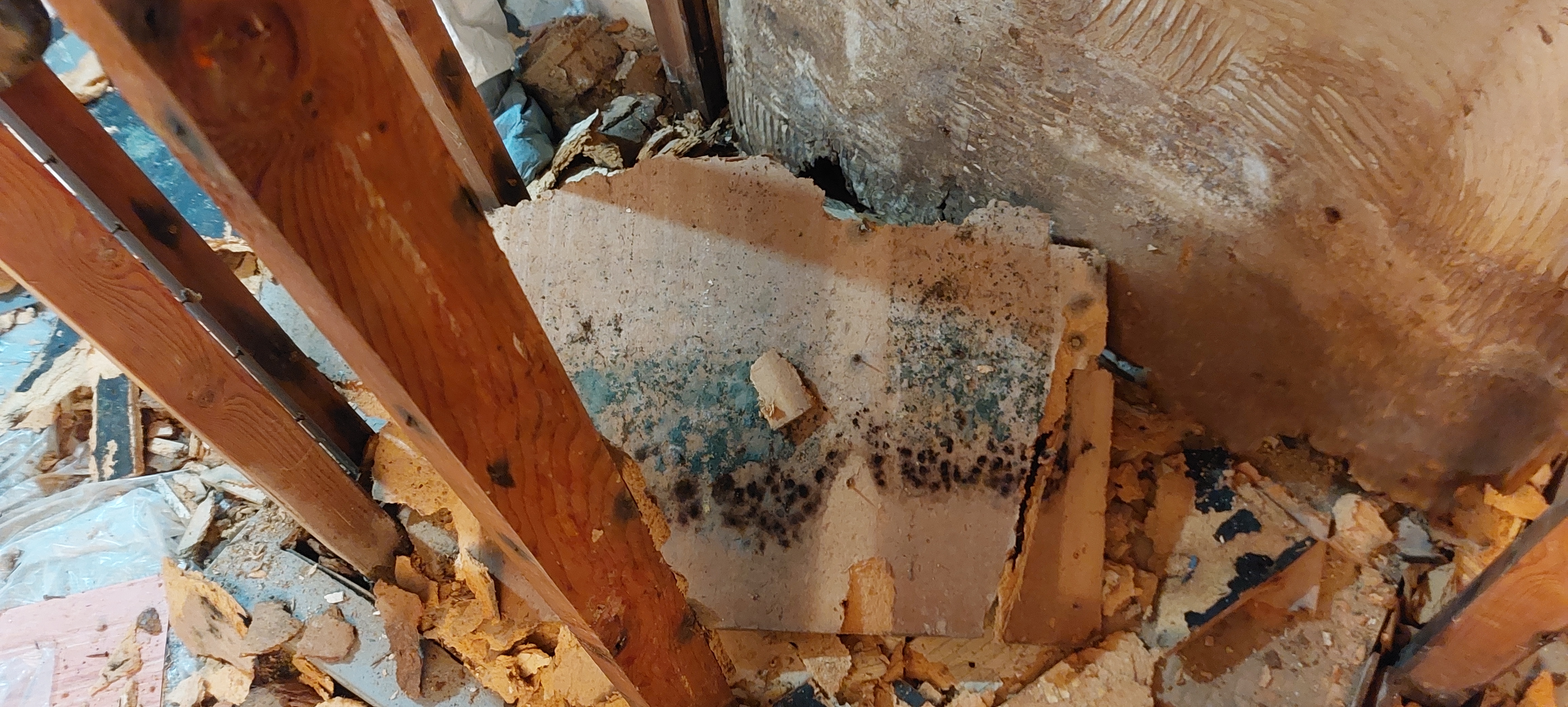 Mold Remediation Activity and Training

 - 16 July  Vandever Ave – Ellen Udovich





 - Training 23 July @ Wilmington EOC – Marty Brett
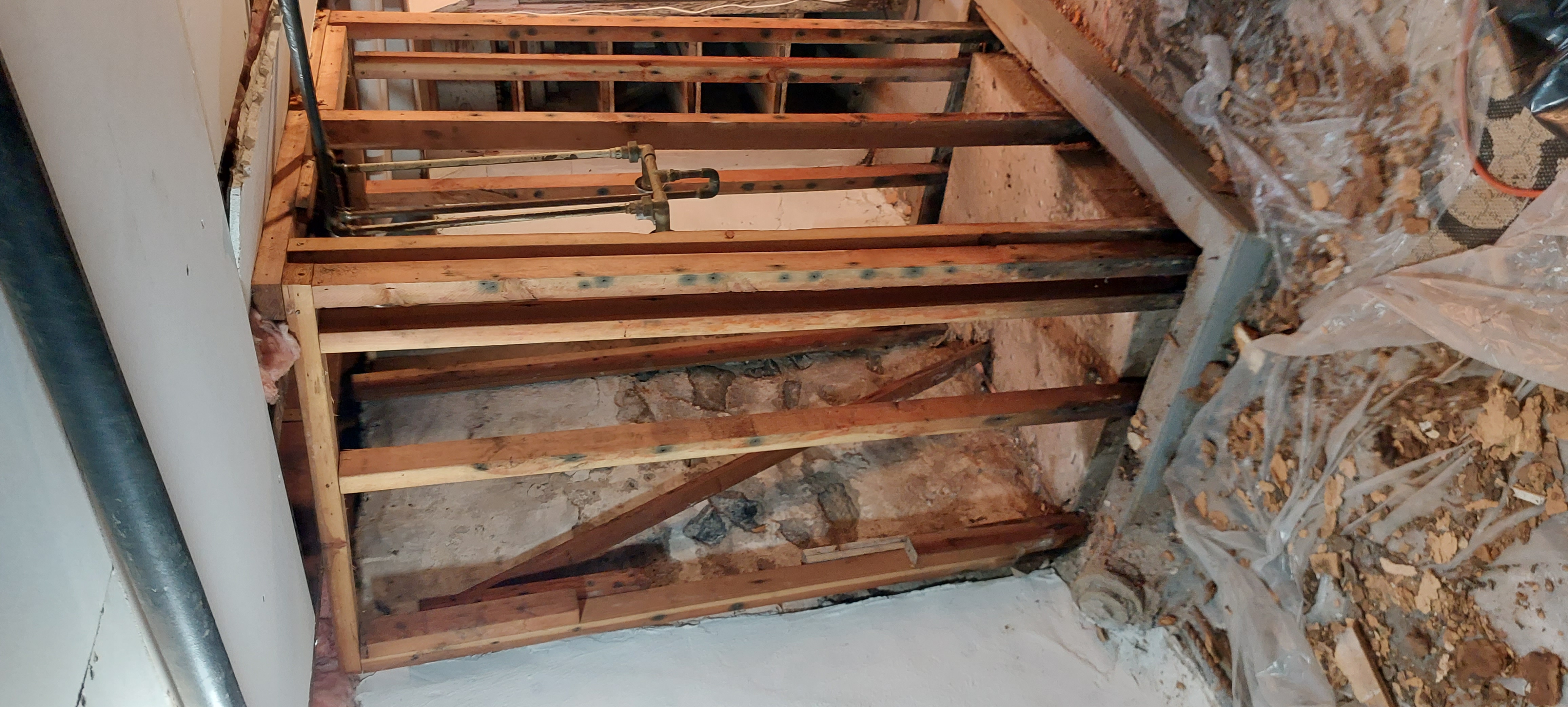 Mold!
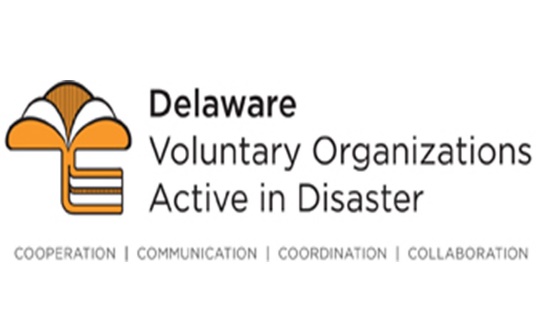 Long Term Recovery Groups (LTRGs)
Rev Phil Huber – Chair, MD VOAD
    LTRG Overview



Tamika Collick - Chair, Eleventh Street Bridge Community LTRG (ESBCLTRG), Wilmington
     Status Update




NVOAD LTRG Point of Consensus:
“Affirming the critical role of LTRGs in whole community recovery, VOAD memberssupport the formation and operation of local LTRGs by modeling the four Cs of theVOAD movement: cooperation, communication, coordination, and collaboration.”
https://www.nvoad.org/wp-content/uploads/LTRG-POC-Final.pdf
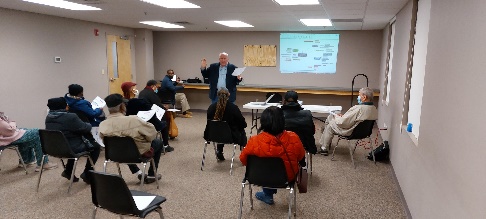 THANK YOU!


Questions?
Suggestions?
Issues?

Next meeting in October, date TBD

Contact: 
delawarevoad@gmail.com
Facebook:  Delaware VOAD
Website: devoad.org
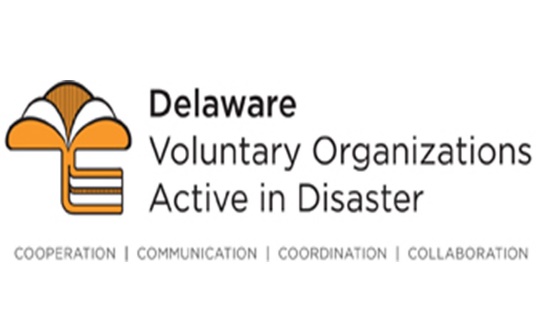